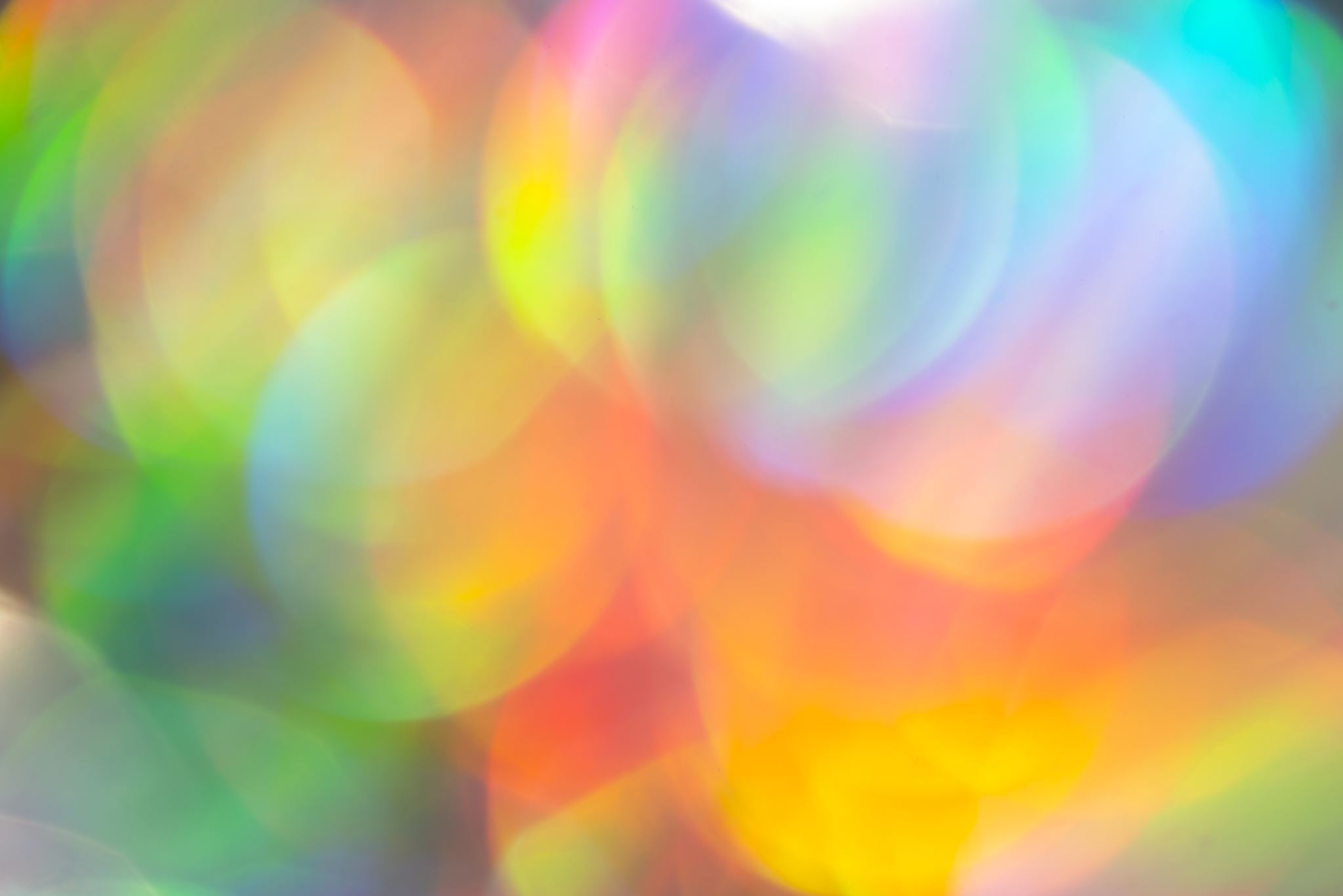 Diabetes
Written by Gary Woodward
For G Care Consultants
DIABETES UK
https://www.diabetes.org.uk/


One in 15 people in the UK have diabetes, including one million people who have type 2, but haven't been diagnosed.
Diabetes
Diabetes is a lifelong condition that causes a person's blood sugar level to become too high.
There are 2 main types of diabetes:
type 1 diabetes – where the body's immune system attacks and destroys the cells that produce insulin
type 2 diabetes – where the body does not produce enough insulin, or the body's cells do not react to insulin
Type 2 diabetes is far more common than type 1. In the UK, around 90% of all adults with diabetes have type 2.
During pregnancy, some women have such high levels of blood glucose that their body is unable to produce enough insulin to absorb it all. This is known as gestational diabetes
Pre-diabetes
Many more people have blood sugar levels above the normal range, but not high enough to be diagnosed as having diabetes.
This is sometimes known as pre-diabetes. If your blood sugar level is above the normal range, your risk of developing full-blown diabetes is increased.
It's very important for diabetes to be diagnosed as early as possible because it will get progressively worse if left untreated.
Visit your GP if you :
feeling very thirsty
peeing more frequently than usual, particularly at night
feeling very tired
weight loss and loss of muscle bulk
itching around the penis or vagina, or frequent episodes of thrush
cuts or wounds that heal slowly
blurred vision
Type 1 diabetes can develop quickly over weeks or even days.
Many people have type 2 diabetes for years without realising because the early symptoms tend to be general.
Cause
The amount of sugar in the blood is controlled by a hormone called insulin, which is produced by the pancreas (a gland behind the stomach).
When food is digested and enters your bloodstream, insulin moves glucose out of the blood and into cells, where it's broken down to produce energy.
However, if you have diabetes, your body is unable to break down glucose into energy. This is because there's either not enough insulin to move the glucose, or the insulin produced does not work properly.
There are no lifestyle changes you can make to lower your risk of type 1 diabetes.
You can help manage type 2 diabetes through healthy eating, regular exercise and achieving a healthy body weight.
The Pancreas
Blood Glucose
What is diabetes
Living with diabetes
If you're diagnosed with diabetes, you'll need to eat healthily, take regular exercise and carry out regular blood tests to ensure your blood glucose levels stay balanced.
You can use the BMI healthy weight calculator to check whether you're a healthy weight.
People diagnosed with type 1 diabetes also require regular insulin injections for the rest of their life.
As type 2 diabetes is a progressive condition, medicine may eventually be required, usually in the form of tablets.
Type 1 diabetes
Type 1 diabetes causes the level of glucose (sugar) in your blood to become too high.
It happens when your body cannot produce enough of a hormone called insulin, which controls blood glucose.
You need to take insulin every day to keep your blood glucose levels under control.
Managing type 1 diabetes can take time to get used to, but you can still do all the things you enjoy. This guide is here to help.
Type 1 diabetes is not linked with age or being overweight – these things are linked with type 2 diabetes.
Type 1 diabetes – health problems
Diabetes can increase your chance of getting other health problems.
Problems will not start immediately, but constant high blood glucose levels can lead to:
heart disease and stroke
foot and circulation problems
sight problems and blindness
pain and loss of feeling (nerve damage)
kidney problems
gum disease
Important
Keeping stable blood sugar levels, going to your diabetes appointments and doing a diabetes course is the best way to lower your chance of getting health problems.
Type 1 diabetes – If ill
Having type 1 diabetes does not mean you're likely to get ill more often than usual.
But if you do get ill, it can make your blood glucose higher or lower, so you'll have to take extra care, particularly if you're being sick, have diarrhoea or are not eating much.
Your care team will give you guidelines about how to adjust your insulin dose when you're ill. These are sometimes known as sick day rules.
Type 1 diabetes – If ill
D
DO
keep taking your insulin and adjust your dose if you need to
test glucose more often than normal
drink lots of water or sugar-free drinks to avoid dehydration
check for ketones – you can get strips from your care team to test your pee
try to eat – if you cannot eat, drink sugary or milky drinks, try ice cream, or suck on sweets
contact your care team if you're not sure what to do
Don’t
DON’T 
do not worry about taking sugary medicine – small amounts will not matter
do not have fizzy (carbonated) drinks – if not possible, let them go flat
Type 1 diabetes – If ill
Flu vaccine
Get the flu vaccine every year. Everyone with type 1 diabetes can get it for free.
Check with your GP surgery when they offer the flu vaccine.
Going to hospital
If you end up in A&E for something that is not diabetes, like a broken bone, tell staff as soon as you arrive that you have type 1 diabetes.
Make sure staff know how important it is for you to have insulin and food containing carbs.
If you cannot eat because you need a test or an operation, you should be able to get a glucose drip.
If you need to stay in hospital, tell anyone who's treating you that you have diabetes – do not assume they'll know.
Check your blood glucose levels more than usual. The stress of being in hospital and moving around less might make them higher.
Treating type 1 diabetes
Insulin is a hormone made in your pancreas. It helps your body use glucose (sugar) for energy.
In type 1 diabetes your pancreas no longer makes insulin, so you have to inject it to control your blood glucose levels.
There are different types of insulin, taken at different times.
Insulin taken once or twice a day
This is called long-acting, background or basal insulin.
It gives your body the insulin it needs whether you eat or not.
Basal insulin should keep your blood glucose stable overnight and between meals.
Insulin taken with food or drink
This is called fast-acting, mealtime or bolus insulin.
It helps reduce the rise in blood glucose caused by eating or drinking.
You usually take it before a meal, snack or drink with carbohydrates in it.
Insulin pumps
Insulin pumps
An insulin pump delivers tiny amounts of insulin into the blood throughout the day and night.
This reduces hypoglycaemia (hypos) and can improve blood glucose levels.
You attach the pump to your skin. Insulin flows into your body through a tiny tube under your skin.
The tube is replaced every 2 to 3 days and the pump is moved to another part of your body.
It delivers a set amount of background insulin. You then add your extra mealtime insulin using the pump.
A pump can give you more flexibility with what you eat and help you have more stable blood glucose levels.
But a pump might not suit everyone.
Type 2 diabetes
Type 2 diabetes is a common condition that causes the level of sugar (glucose) in the blood to become too high.
It can cause symptoms like excessive thirst, needing to pee a lot and tiredness. It can also increase your risk of getting serious problems with your eyes, heart and nerves.
It's a lifelong condition that can affect your everyday life. You may need to change your diet, take medicines and have regular check-ups.
It's caused by problems with a chemical in the body (hormone) called insulin. It's often linked to being overweight or inactive, or having a family history of type 2 diabetes.
Symptoms of type 2 diabetes
Symptoms of type 2 diabetes include:
peeing more than usual, particularly at night
feeling thirsty all the time
feeling very tired
losing weight without trying to
itching around your penis or vagina, or repeatedly getting thrush
cuts or wounds taking longer to heal
blurred vision
You're more at risk of developing type 2 diabetes if you:
are over 40 (or 25 for south Asian people)
have a close relative with diabetes (such as a parent, brother or sister)
are overweight or obese
are of Asian, African-Caribbean or black African origin (even if you were born in the UK)
Staying healthy with type 2 diabetes
A healthy diet and keeping active will help you manage your blood sugar level.
It'll also help you control your weight and generally feel better.
You can eat many types of foods
There's nothing you cannot eat if you have type 2 diabetes, but you'll have to limit certain foods.
You should:
eat a wide range of foods – including fruit, vegetables and some starchy foods like pasta
keep sugar, fat and salt to a minimum
eat breakfast, lunch and dinner every day – do not skip meals
If you need to change your diet, it might be easier to make small changes every week.
Information about food can be found on these diabetes sites:
Treating type 2 diabetes
Most people need medicine to control their type 2 diabetes.
This helps keep your blood sugar level as normal as possible to prevent health problems.
You may have to take it for the rest of your life, although your medicine or dose may need to change over time.
Adjusting your diet and being active is usually also necessary to keep your blood sugar level down.
Medicines for type 2 diabetes
There are many types of medicine for type 2 diabetes. It can take time to find a medicine and dose that's right for you.
You'll usually be offered a medicine called metformin first.
You may need to take extra medicines, or a different medicine such as insulin, if:
treatment is not keeping your blood sugar levels within a healthy range
you have heart problems or need to lose weight
Your GP or diabetes nurse will recommend the medicines most suitable for you.
Your medicine might not make you feel any different, but this does not mean it's not working. It's important to keep taking it to help prevent future health problems.
Treating type 2 diabetes
Metformin
Metformin is the most common medicine for type 2 diabetes. It can help keep your blood sugar at a healthy level.
It comes as tablets you take with or after meals.
Common side effects of metformin include feeling or being sick and diarrhoea. If this happens to you, your doctor may suggest trying a different type called slow-release metformin.
Find out more about metformin
Other diabetes medicines
If metformin does not work well enough on its own, you cannot take it or you have other health problems, you may need to take other medicines alongside or instead of metformin.
These include:
other tablets that help lower your blood sugar, such as gliclazide, glimepiride, alogliptin, linagliptin or pioglitazone
tablets that lower your blood sugar and help your heart pump blood around your body, such as dapagliflozin or empagliflozin
injections that lower your blood sugar and help you lose weight, such as exenatide or liraglutide
Important
You should go for a regular diabetes check-up once a year to make sure your blood pressure and cholesterol (blood fats) are OK.
Living with type 2 diabetes
Being active lowers your blood sugar level
Physical exercise helps lower your blood sugar level. You should aim for 2.5 hours of activity a week.
You can be active anywhere as long as what you're doing gets you out of breath.
This could be:
fast walking
climbing stairs
doing more strenuous housework or gardening
The charity Diabetes UK has tips on how to get active.
Your weight is important
Living with type 2 diabetes
Your weight is important
Losing weight (if you're overweight) will make it easier for your body to lower your blood sugar level, and can improve your blood pressure and cholesterol.
To know whether you're overweight, work out your body mass index (BMI).
If you need to lose weight, it is recommended for most people to do it slowly over time. Aim for around 0.5 to 1kg a week.
The charity Diabetes UK has more information on healthy weight and weight loss.
There is evidence that eating a low-calorie diet (800 to 1,200 calories a day) on a short-term basis (around 12 weeks) can help with symptoms of type 2 diabetes. And some people have found that their symptoms go into remission.
A low-calorie diet is not safe or suitable for everyone with type 2 diabetes, such as people who need to take insulin. So it is important to get medical advice before going on this type of diet.
Diabetes UK has more information on low-calorie diets
Living with type 2 diabetes
You need to keep an eye on your health and have regular check-ups if you have type 2 diabetes because it can lead to:
heart disease and stroke
loss of feeling and pain (nerve damage)
foot problems – like sores and infections
vision loss and blindness
miscarriage and stillbirth
problems with your kidneys
sexual problems – like problems getting or keeping an erection
Controlling your blood sugar level and having regular diabetes check-ups is the best way to lower your risk of complications.
Living with type 2 diabetes
Getting your heart checked
You should have your cholesterol (blood fats) and blood pressure checked at least once a year. Diabetes increases your risk of heart disease and stroke, so it's important that high blood pressure and high cholesterol are spotted and treated early.
If you're already being treated for high cholesterol and high blood pressure, keep taking your medicine.
Diabetes also worsens the effects of smoking on your heart. Get help to quit smoking.
Living with type 2 diabetes
Loss of feeling
You should let your GP or diabetes nurse know if you notice any changes in your body.
Diabetes can damage your nerves (neuropathy). This usually affects your feet, but it can affect other parts of your body, causing:
numbness
pain or tingling
problems with sex
constipation or diarrhoea
Early treatment can prevent nerve damage getting worse.
Living with type 2 diabetes
Looking after your feet
You should check your feet every day. Diabetes can reduce the blood supply to your feet and cause a loss of feeling.
This means foot injuries do not heal well and you may not notice if your foot is sore or injured. These problems can lead to ulcers and infections.
Simple things are important, like:
keeping feet clean and dry to avoid infection
trying not to go barefoot outside to avoid nicks and cuts
wearing shoes that fit well
Speak to your GP or diabetes nurse if you notice any changes in your feet, including:
cuts, cracks or blisters
pain or tingling
numb toes and feet
Diabetes UK has advice on how to check your feet.
Your feet should also be checked every year by your GP, diabetes nurse or podiatrist.
Sores or infections that are not treated early can lead to gangrene. Around 175 amputations resulting from diabetes are carried out every week in England.
Living with type 2 diabetes
Checking your eyes
Your eyes should be checked every year for damaged blood vessels, which can cause sight problems (diabetic retinopathy) and blindness.
Eye checks can detect damage before it affects your sight. Treating damaged blood vessels early can prevent sight problems.
Speak to your GP immediately if you notice changes to your sight, including:
blurred vision, especially at night
shapes floating in your vision (floaters)
sensitivity to light
Living with type 2 diabetes
Pregnancy and diabetes
Speak to your GP or care team if you're thinking of having a baby. You can have a safe pregnancy and birth if you have type 2 diabetes. You will need additional check-ups during the pregnancy.
If you’re trying to get pregnant, you should be able to have your HbA1c levels measured monthly to help manage your blood glucose levels.
Page last r
Hyperglycaemia
When your blood glucose levels are too high, it can cause hyperglycaemia (a hyper).
This can happen if you're:
stressed
unwell
less active
not having enough insulin for the carbohydrate you have eaten
Hyperglycaemia
Very high blood sugar levels can lead to a serious problem called diabetic ketoacidosis (DKA).
Your body starts to break down fat for energy when there's not enough insulin, which leads to a build-up of acid (ketones) in your blood.
It can be life threatening and should be treated in hospital.
Check for ketones if your blood glucose level is higher than 11mmol.
Some meters check for ketones, or you can get strips from your care team to check ketones in your pee.
DKA can develop quickly over a few hours. Infections and drinking too much alcohol are common triggers for DKA.
Speak to your care team immediately if your glucose level is high and you:
Hyperglycaemia
Speak to your care team if your blood glucose levels are high and you:
feel very thirsty
pee more than normal
feel tired all the time
lose weight without trying
have blurred vision
have fruity-smelling breath
Hyperglycaemia
Speak to your care team if your blood glucose levels are high and you:
feel sick or throw up
have ketones in your blood or pee
have tummy pain
are breathing quickly and heavily
are dehydrated
are struggling to stay awake
                  You might need treatment in hospital.
Low blood sugar - hypoglycaemia
Symptoms of a low blood sugar level
A low blood sugar level can affect everyone differently. You'll learn how it makes you feel, although your symptoms may change over time.
Early signs of a low blood sugar level include:
sweating
feeling tired
dizziness
feeling hungry
tingling lips
feeling shaky or trembling
a fast or pounding heartbeat (palpitations)
becoming easily irritated, tearful, anxious or moody
turning pale
Low blood sugar - hypoglycaemia
If a low blood sugar level is not treated, you may get other symptoms, such as:
weakness
blurred vision
confusion or difficulty concentrating
unusual behaviour, slurred speech or clumsiness (like being drunk)
feeling sleepy
seizures or fits
collapsing or passing out
A low blood sugar level, or hypo, can also happen while you're sleeping. This may cause you to wake up during the night or cause headaches, tiredness or damp sheets (from sweat) in the morning
Low blood sugar hypoglycaemia - Causes
In people with diabetes, the main causes of a low blood sugar level are:
the effects of medicine – especially taking too much insulin, medicines called sulfonylureas (such as glibenclamide and gliclazide), medicines called glinides (such as repaglinide and nateglinide), or some antiviral medicines to treat hepatitis C
skipping or delaying a meal
not eating enough carbohydrate foods in your last meal, such as bread, cereals, pasta, potatoes and fruit
exercise, especially if it's intense or unplanned
drinking alcohol
Sometimes there's no obvious reason why a low blood sugar level happens.
Very occasionally, it can happen in people who do not have diabetes.
Hypos whilst sleeping
Hypos can happen while you sleep. If a hypo does not wake you up, there's a risk of you having a severe hypo.
You might be having night-time hypos if you feel very tired when you wake up, have a headache, or have damp bedding.
If you think you're having hypos while you sleep:
check your blood glucose before bed
set an alarm to check your blood glucose levels during the night to see if there's a change
ask your care team about getting a continuous glucose monitor (CGM) with an alarm, which can wake you up if your blood glucose gets too low
ask your care team if you need to change how much insulin you take
Treating hypoglycaemia - self
Follow these steps if your blood sugar level is less than 4mmol/L or you have hypo symptoms:
Have a sugary drink or snack – like a small glass of fizzy drink (not a diet variety) or fruit juice, 4 to 5 jelly babies, 4 to 6 glucose tablets or 2 tubes of glucose gel.
Test your blood sugar after 10 minutes – if it's improved and you feel better, move on to step 3. If there's little or no change, treat again with a sugary drink or snack and take another reading after 10 to 15 minutes.
You may need to eat your main meal (containing a slow-release carbohydrate) if it's the right time to have it. Or, have a snack that contains a slow-release carbohydrate, such as a slice of bread or toast, a couple of biscuits, or a glass of cows' milk.
You do not usually need to get medical help once you're feeling better if you only have a few hypos.
But tell your diabetes team if you keep having hypos or if you stop having symptoms when your blood sugar level is low.
Treating hypoglycaemia if someone is sleepy or unconscious
Follow these steps:
Put the person in the recovery position and do not put anything in their mouth – so they do not choke.
Call 999 for an ambulance if an injection of glucagon is not available, you do not know how to use it, or the person had alcohol before their hypo.
If an injection of glucagon is available and you know how to use it, give it to them immediately.
If they wake up within 10 minutes of getting the injection and feel better, move on to step 5. If they do not improve within 10 minutes, call 999 for an ambulance.
If they're fully awake and able to eat and drink safely, give them a carbohydrate snack.
They may need to go to hospital if they're being sick (vomiting), or their blood sugar level drops again.
Tell your diabetes care team if you ever have a severe hypo that caused you to lose consciousness.
Treating hypoglycaemia if someone is having a seizure
Follow these steps if someone has a seizure or fit caused by a low blood sugar level:
Stay with them and stop them hurting themselves – lie them down on something soft and move them away from anything dangerous (like a road or hot radiator).
If an injection of glucagon is available and you know how to use it, give it to them immediately. After they've recovered, give them a carbohydrate snack.
Call 999 for an ambulance if a glucagon injection is not available or you do not know how to use it, if they have not recovered 10 minutes after giving a glucagon injection, or if they had alcohol before their hypo.
Tell your diabetes care team if you ever have a severe hypo that caused you to have a seizure or fit.
Low blood sugar hypoglycaemia - Prevention
If you have diabetes, you can reduce your chance of getting a low blood sugar level if you:
Check your blood sugar level regularly and be aware of the symptoms of a low blood sugar level so you can treat it quickly.
Use a continuous glucose monitor (CGM) or flash monitor to see how your blood sugar levels are changing. Ask your diabetes care team about getting a monitor if you do not already have one.
Always carry a sugary snack or drink with you, such as glucose tablets, a carton of fruit juice or some sweets. If you have a glucagon injection kit, always keep it with you.
Do not skip meals.
Be careful when drinking alcohol. Do not drink large amounts, check your blood sugar level regularly, and eat a carbohydrate snack afterwards.
Be careful when exercising; eating a carbohydrate snack before exercise can help to reduce the risk of a hypo. If you take some types of diabetes medicine, your doctor may recommend you take a lower dose before or after doing intense exercise.
Have a carbohydrate snack, such as toast, if your blood sugar level drops too low while you're asleep (nocturnal hypoglycaemia).
If you keep getting a low blood sugar level, talk to your diabetes care team about things you can do to help prevent it.
CGM - Continuous Glucose Monitor and Flash
monitoring (CGM) and flash
You can check your sugar (glucose) levels at any time with a continuous glucose monitor (CGM) or flash monitor.
It lets you see patterns in your levels and check if your glucose is too high or low. It can help you control your blood glucose levels, as you'll have more information and can take action quickly.
It can help you and your diabetes team see:
if your glucose levels are going up or down
how your glucose levels change over time
what happens to your levels when you're asleep
If your blood glucose reading is:
high – it could be a sign of hyperglycaemia
low – it could be a sign of hypoglycaemia
CGM- how it works
A CGM or flash monitor is made up of:
a sensor – a small device you attach to your arm or tummy that senses how much glucose is in the fluid under your skin, called interstitial fluid
a reader or receiver, which shows the results (you can also get the results on your smartphone, if you have one)
With CGM, the sensor sends results to the receiver or your phone every few minutes. You can see your glucose levels on your receiver at any time. Some types can send results to an insulin pump, so you can see your glucose levels on your pump.
With flash, you need to scan the sensor with the reader or with your phone to see the results.
There are several different types of CGM. The only type of flash monitor available is the Abbott FreeStyle Libre 2. The original Abbott FreeStyle Libre has been discontinued.
Some types of CGM have optional alarms to alert you if your blood glucose levels go too low or too high. The Abbott FreeStyle Libre 2 also has an alarm.
You generally need to replace a sensor every 7 to 14 days, depending on the type of monitor you have.
Interstitial fluid glucose readings are a few minutes behind your blood glucose levels. This means you'll still need to do finger-prick checks every now and then, particularly when you drive or have a hypo.